Artículo 21, fracción X.
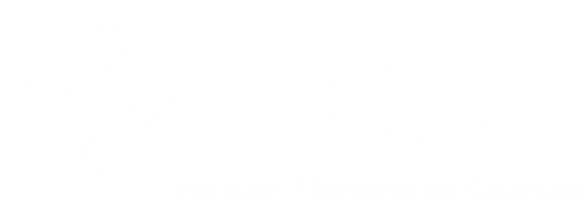 Fecha de actualización y/o validación:
31/Diciembre/2022
Responsable de generar la información:
C.P. Miriam Yolanda Cardona De La Cruz. Directora Ejecutiva de Administración
Nota informativa
El personal del Instituto Electoral de Coahuila tiene como legislación aplicable la Ley Federal del Trabajo, así como el Reglamento Interior del Instituto Electoral de Coahuila y el Reglamento de Relaciones Laborales del Instituto Electoral de Coahuila.
Así mismo la Dirección Ejecutiva de Administración en documento expedido establece que no se realiza entrega alguna de recursos económicos o en especie a sindicatos.
http://www.iec.org.mx/v1/images/legislacion/6ta_Reforma_Reglamento_Interior_del_IEC.pdf
http://www.iec.org.mx/v1/archivos/legislacion/Reglamento%20de%20Relaciones%20Laborales%20IEC.pdf
http://www.iec.org.mx/v1/archivos/legislacion/Ley%20Federal%20del%20Trabajo.doc
Condiciones generales de trabajo